Instructional Technology Hall of Fame Nomination: Fred Simmons Keller1989-1996
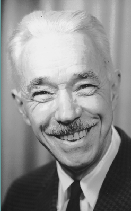 Presentation by Jane Ricard
Nova Southeastern University
August 14, 2010
Photo:
http://www.library.unh.edu/special/index.php/fred-keller#books
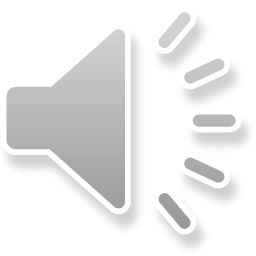 Education
B.S. from Tufts, 1926 
M.A., Harvard University, Psychology, 1928
Ph.D. ., Harvard University, Psychology , 1931
http://psych.athabascau.ca/html/387/OpenModules/Keller/bio.shtml
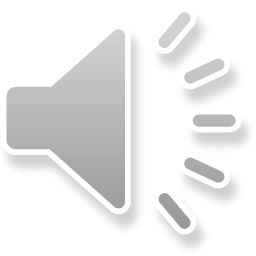 Professional Employment
Colgate, 1931 to 1938
Columbia, 1938-1964
Upon retirement he continued his work at 
University of Brasilia, Brazil, 1964
Arizona State University, 1964-1967
Western Michigan University (1968 - 1973)
Texas Christian University
Colorado State 
Center for Personalized Instruction at Georgetown University (1974-1976
University of North Carolina at Chapel Hill (1980-1996)
http://www.library.unh.edu/special/index.php/fred-keller
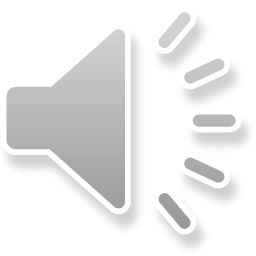 Books
The Definition of Psychology. 1937, 1973.
Summers and Sabbaticals: Selected Papers on Psychology and Education. 1937.
Principles of Psychology: A Systematic Text in the Science of Behavior (with William N. Schoenfield). New York: Appleton-Century-Crofts, 1950.
Learning (Reinforcement Theory). New York: Random House, 1954.
Selected Readings in the History of Psychology : A PSI Companion. Roanoke, Va.: Scholars Press, 1973.
Behavior Modification: Applications to Education. New York: Academic Press 1974.
PSI, the Keller Plan Handbook : Essay on A Personalized System of Instruction (with J. Gilmour Sherman, and a contribution by Caroline Martuscelli Bori). Menlo Park: Calif.: W. A. Benjamin, 1974.
Pedagogue’s Progress: Fred Simmons Keller. Lawrence, KS: TRI Publications, 1982.
At My Own Pace: The Autobiography of Fred S. Keller, edited by Jon S. Bailey, Mary R. Burch, A. Charles Catania, and Jack Michael. Cornwall-on-Hudson, N.Y.:Sloan Publishing, 2009.
http://www.library.unh.edu/special/index.php/fred-keller#books
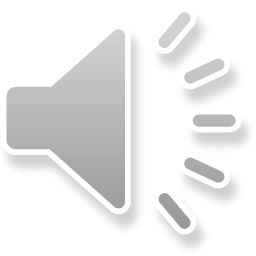 Code-Voice Method
In the 1940s Keller developed a method, called "code-voice method", for teaching Morse code to soldiers based on his work with behaviorism, making use of immediate feedback to students, which improved their decoding skills. He was awarded the Certificate of Merit from President Truman for this important work during World War II.
http://loshorcones.org/psychology/keller.html
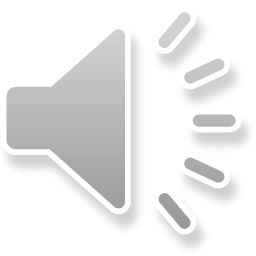 Accomplishments at Columbia University
At Columbia University Keller collaborated with W. N. Schoenfeld to add laboratory experiments to their psychology classes, in which they used live rats to study behavior.

 In addition they wrote a textbook on behavioral psychology in 1950 called Principles of Psychology,  described as a “clear, coherent, and persuasive version of behavior analysis.”(Michael, J., 1996, p. 3).

Both actions drew many students to the field of behavioral psychology throughout the country.
http://psych.athabascau.ca/html/387/OpenModules/Keller/bio.shtml
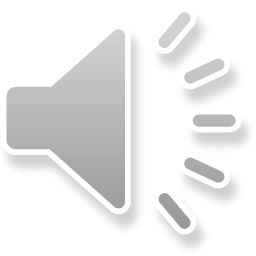 The Keller plan or Personalized System of Instruction (PSI)
Students should be able to work at their own pace.
Students must demonstrate mastery before moving onto new material.
Lectures and demonstrations should be used to motivate students rather than teach important facts.
Students and teachers should use written work as a major means of communication.
Proctors should be used to allow for immediate feedback, testing, and tutoring. (Saettler, 2004, p. 304).
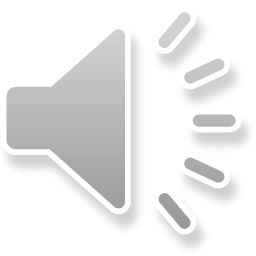 References
Athabasca University. (2004, April 24). Psychology 387 Learning. Retrieved August 14, 
		2010, from Athabasca University: 	http://psych.athabascau.ca/html/387/OpenModules/Keller/bio.shtml 

Los Horcones. (2006-2007). Fred S. Keller 1899 - 1996. Retrieved August 14, 2010, from 	Los Horcones: http://loshorcones.org/psychology/keller.html

Michael, J. (1996). In memoriam: Fred S. Keller (1999-1996): Introduction. The Behavior 	Analyst, 19, 3-5.

Saettler, P. (2004). The evolution of American educational technology. Greenwich, CT: 	Information Age Publishing.

The University of New Hampshire Library. (August 14, 2010). Fred S. Keller (1899-1996). 	Retrieved August 14, 2010, from The University of New Hampshire Library: 	http://www.library.unh.edu/special/index.php/fred-keller#books
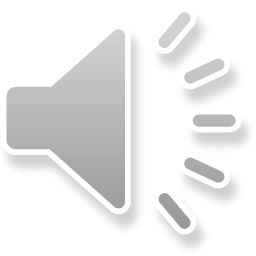